Жизнь 
первобытных людей
К уроку предметно-практической  деятельности
 в школе 1 вида
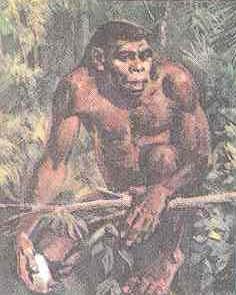 Давным-давно люди выглядели совсем по -другому. 
   Первобытные люди были похожи на обезьян и совсем не могли разговаривать.
Как выглядели первобытные люди?
Они занимались собирательством -  ели дикие ягоды , фрукты, корни и листья растений
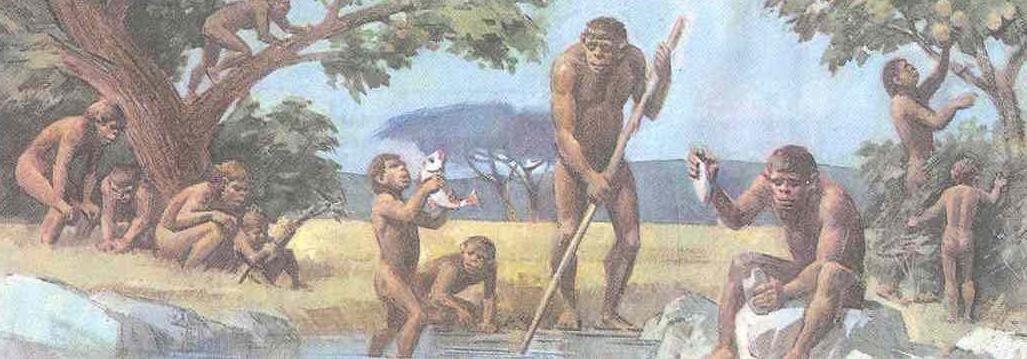 Чем питались первобытные люди?
Древние люди занимались охотой на диких животных.  Они  использовали для этого  палки и дубинки.
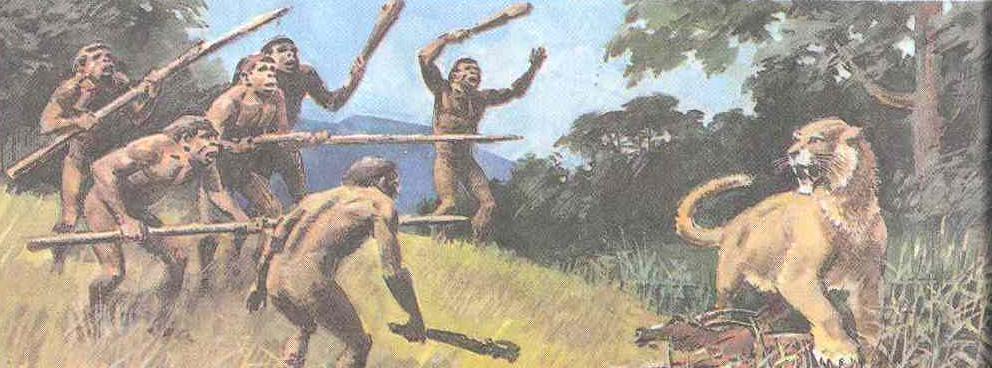 Медина
Мекка
На каких животных они охотились?
Все люди, звери и птицы очень боялись огня. 
Но люди поняли пользу огня, научились его добывать трением. Они использовали огонь для обогрева жилища, приготовления пищи и защиты от диких животных.
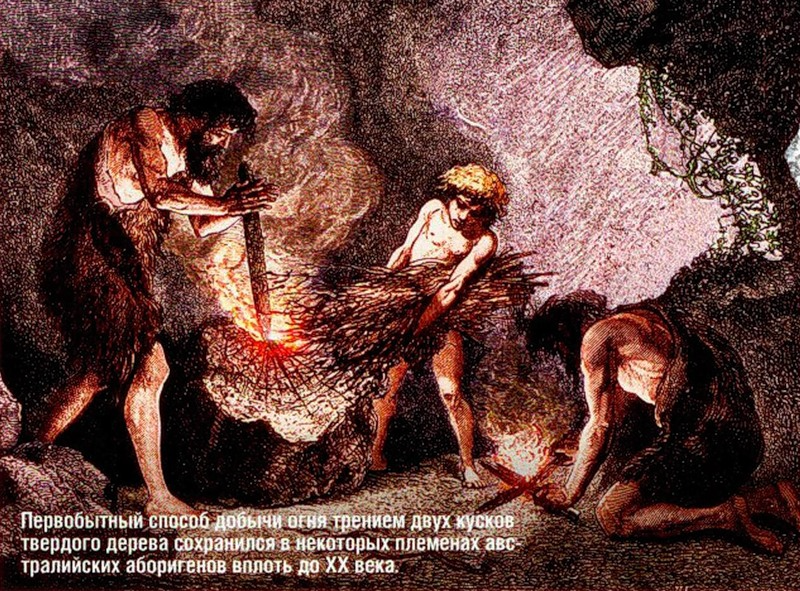 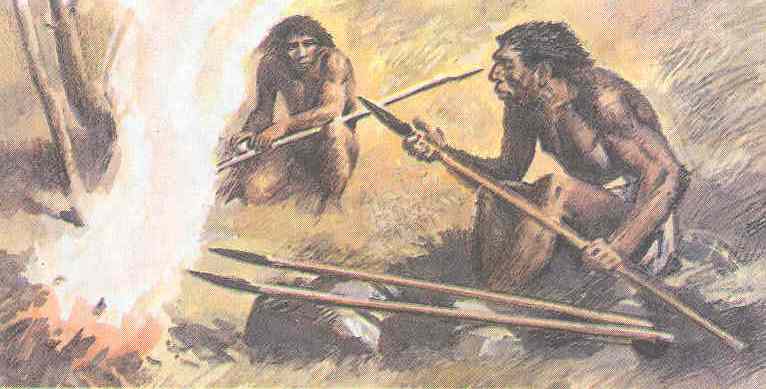 Как первобытные люди применяли огонь?
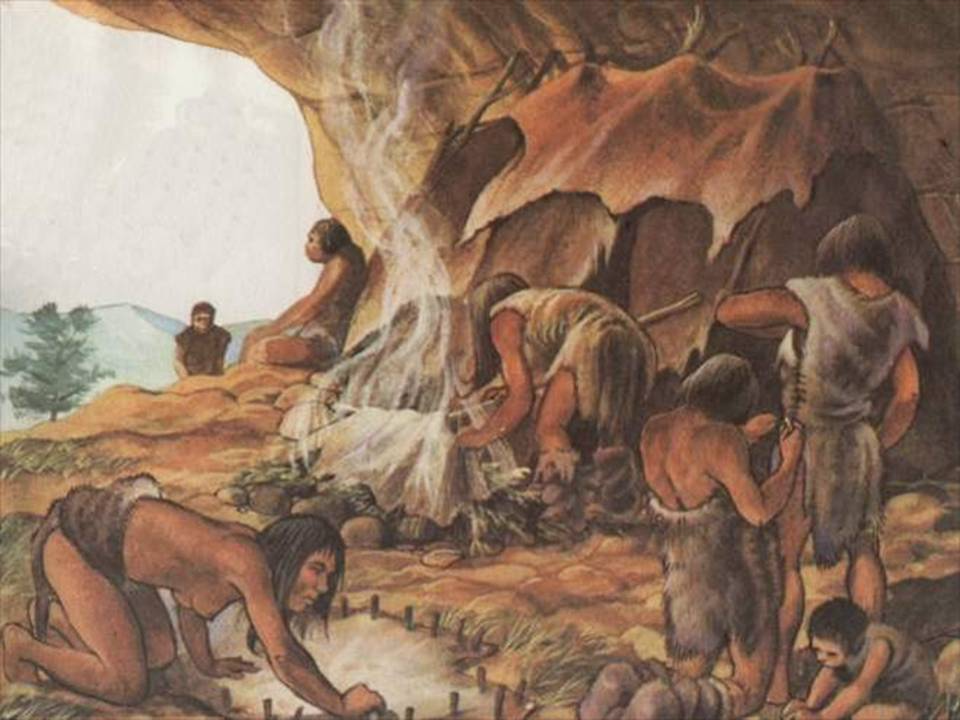 Первобытные люди жили в пещерах.
Постепенно люди изобрели лук и стрелы,  и им стало легче охотиться.
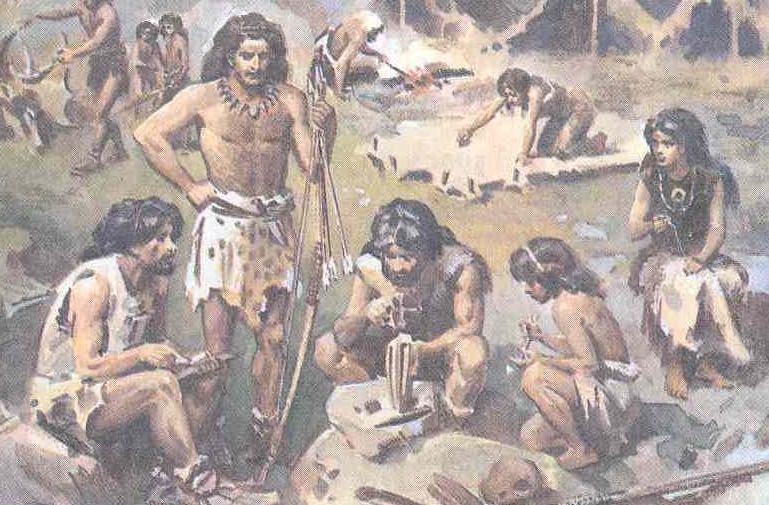 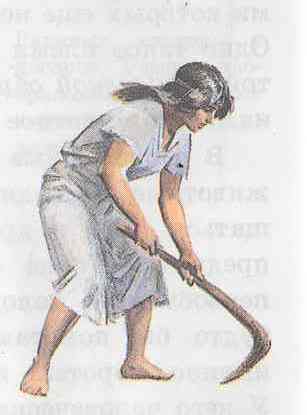 Кроме мяса,  люди употребляли  в пищу зерна.  Они научились выращивать зерновые растения: пшеницу и ячмень.
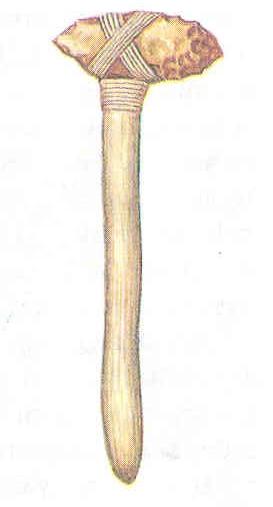 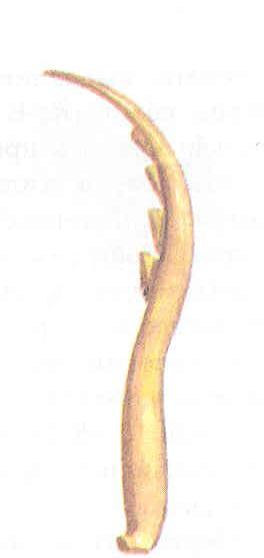 Первобытные люди научились делать каменные орудия: топоры, копья, ножи.
Нарисуйте эскиз макета и              опишите его.